Primera reunión de trabajo de la Red de Transparencia y Acceso a la Información Pública de la Ciudad de México (RETAIP), en su modalidad de Responsables de Capacitación, del año 2022.
Bienvenida por parte de la Comisionada Ciudadana Marina Alicia San Martín Rebolloso.
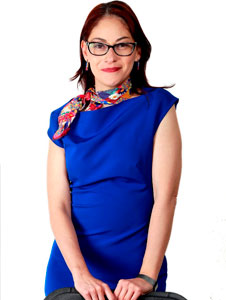 Felicitaciones
43 Responsables de Capacitación de igual número de sujetos obligados, obtuvieron el Reconocimiento al Desempeño Sobresaliente “ReDes” 2021.
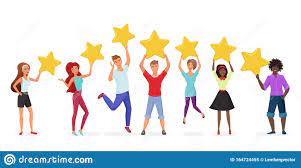 Temas de interés
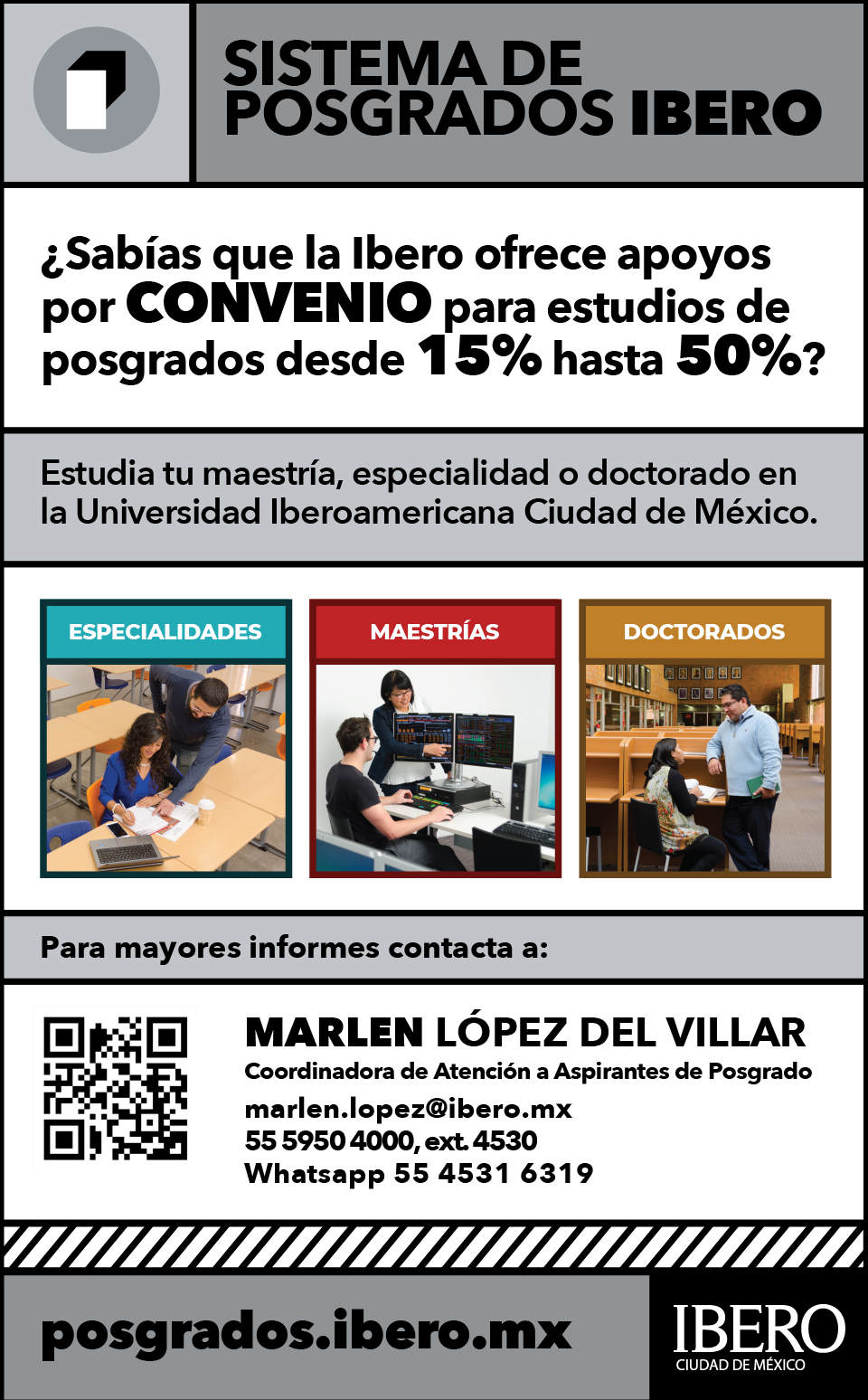 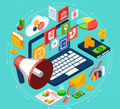 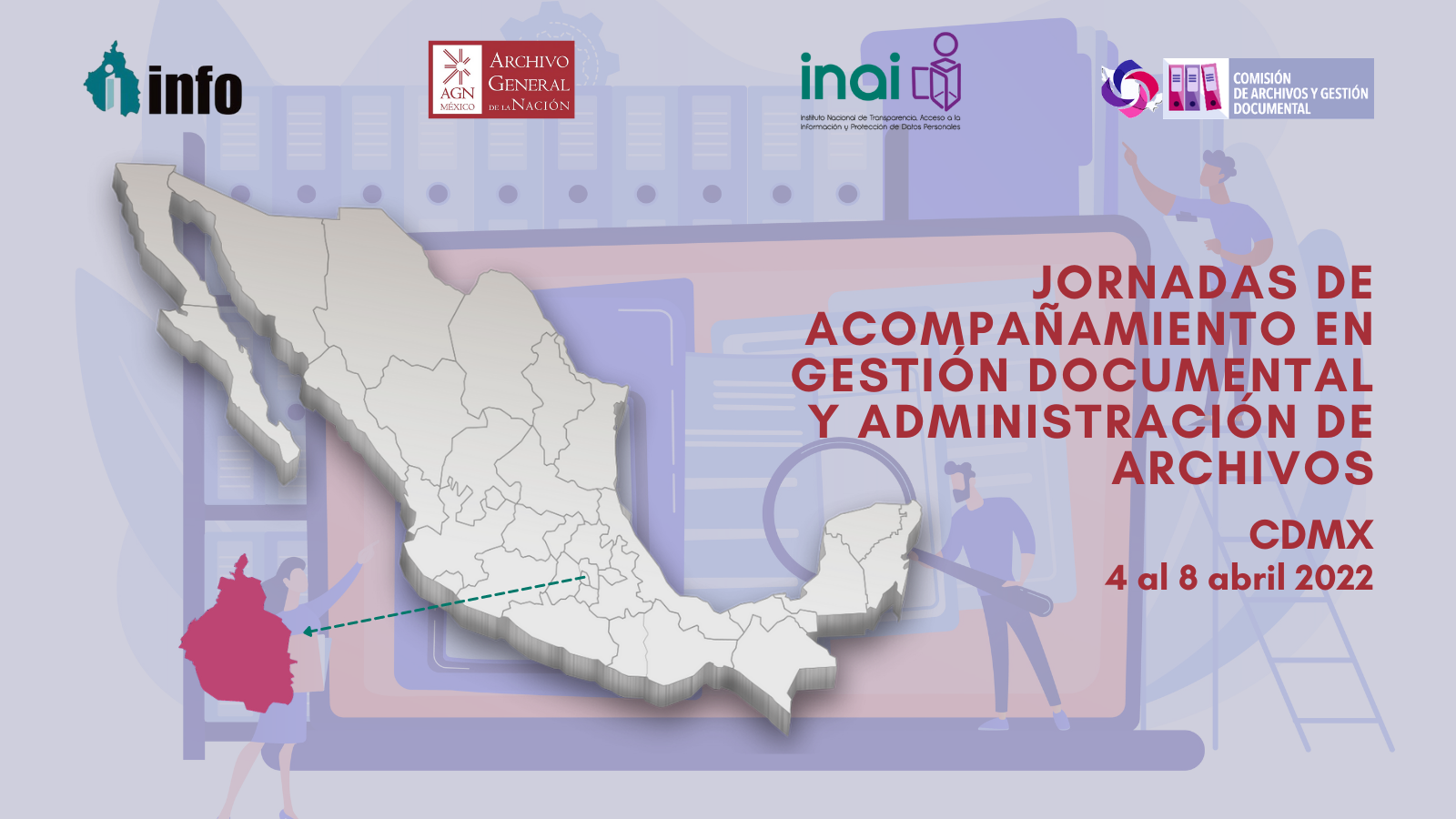 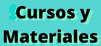 Contenido
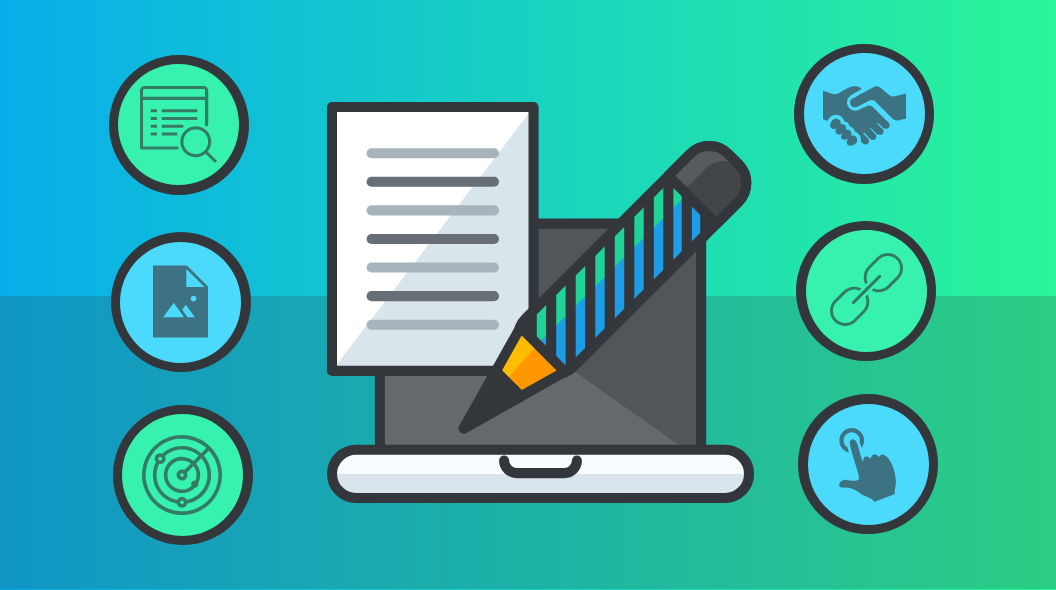 RETAIP. Capacitación
Objetivo de la reunión
Resultados 2021
Líneas de trabajo y compromisos 2022
Temas adicionales
RETAIP. Capacitación
La RETAIP en su modalidad de Responsables de Capacitación, es un mecanismo de coordinación con y entre los sujetos obligados, a través del cual se planea y da seguimiento a la capacitación en materia de transparencia, acceso a la información, protección de datos personales y temas relacionados, y de esa manera contribuir al fortalecimiento de una cultura en estos temas.
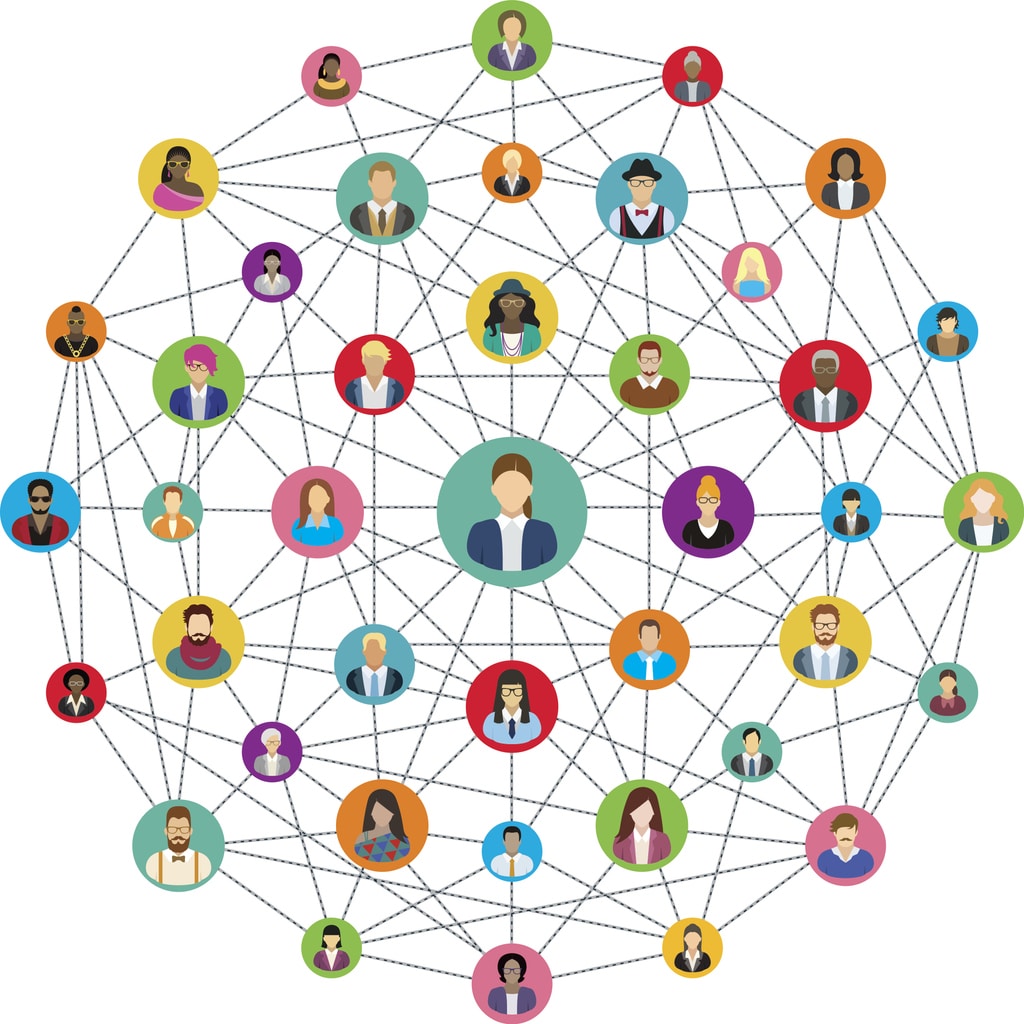 Objetivo de la reunión
Compartir la información de los resultados alcanzados durante 2021.
Definir las líneas de trabajo y compromisos para el año 2022, de acciones de capacitación en materia de transparencia, acceso a la información, protección de datos personales y temas relacionados.
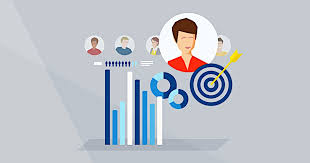 Resultados 2021
Oferta de capacitación del INFO CDMX
Capacitación en línea
Capacitación en aula virtual en tiempo real
Capacitación impartida por instructores externos
Profesionalización
Tutoriales
Reconocimientos
Reuniones RETAIP - Capacitación
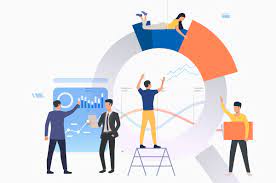 Oferta de capacitación 2021
Capacitación en línea 2021
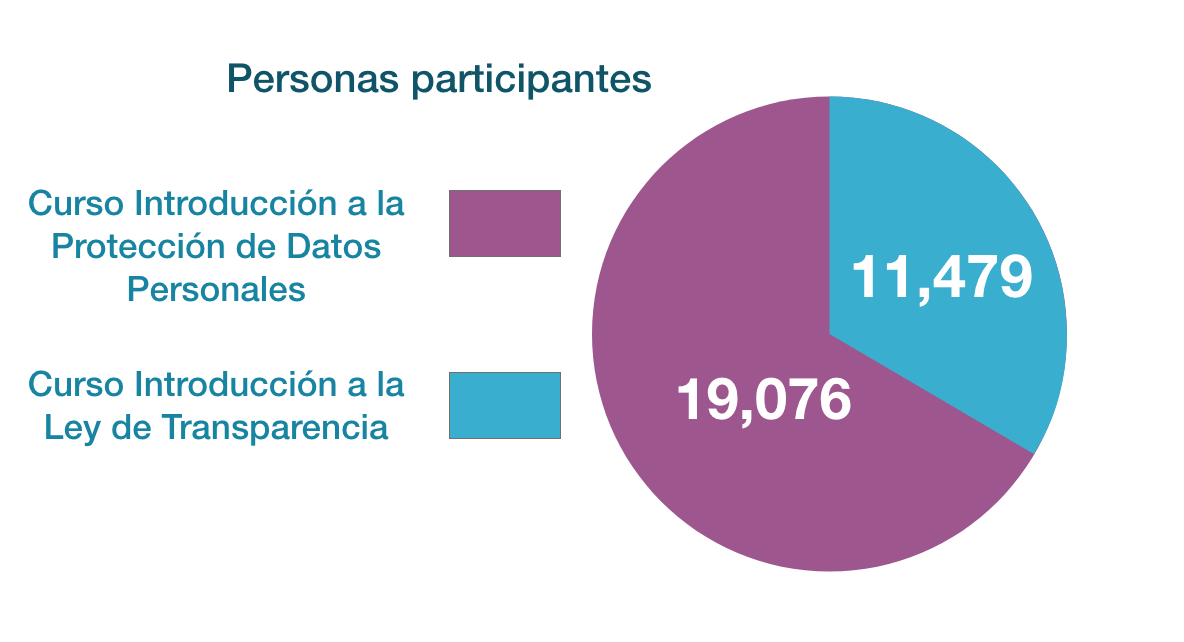 Se tuvo un incremento de personas participantes del 49% y del10% de sujetos obligados en el curso de la Ley de Transparencia, respecto de 2020.
*No se realiza un comparativo respecto del curso de datos personales, en razón de que dio inicio a partir del 2 de abril
Total: 30,555 personas participantes
Capacitación en aula virtual en tiempo real 2021
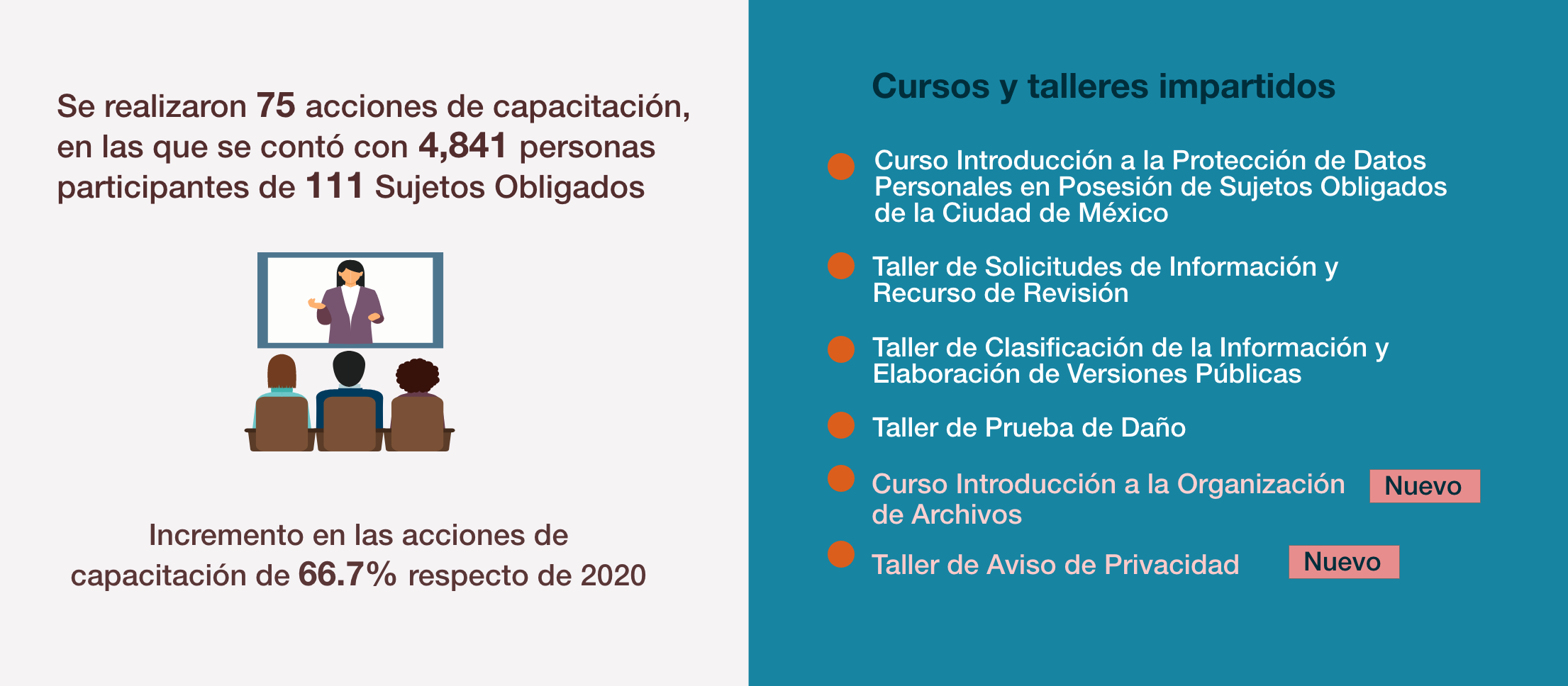 Capacitación impartida por instructores externos 2021
Profesionalización 2021
Diplomado a Distancia 11va Edición
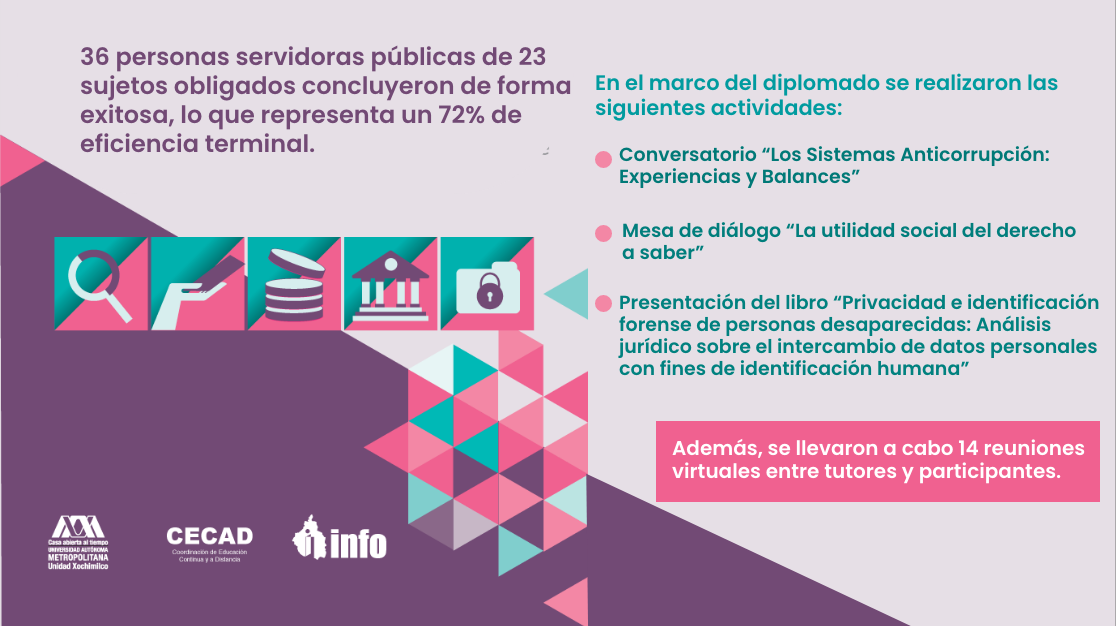 Tutoriales 2021
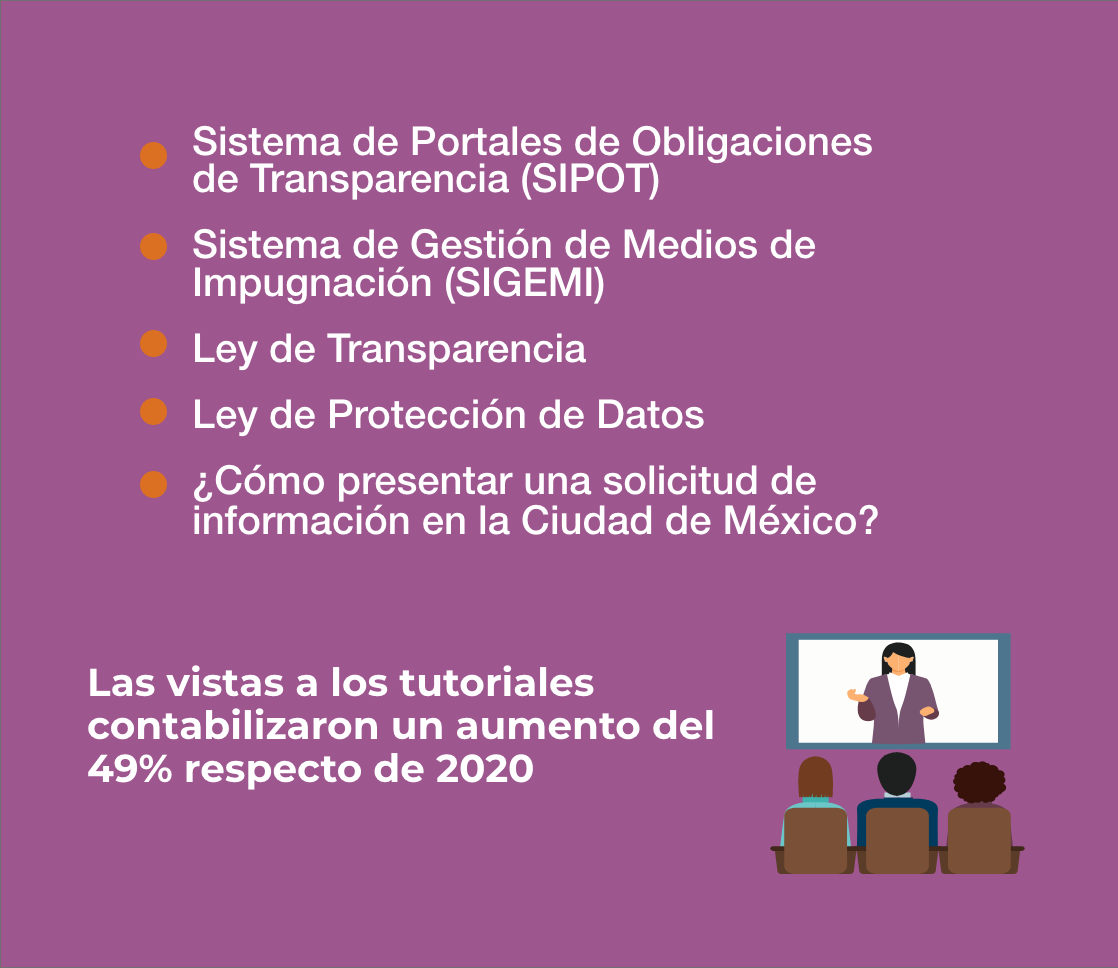 Reconocimientos 2021
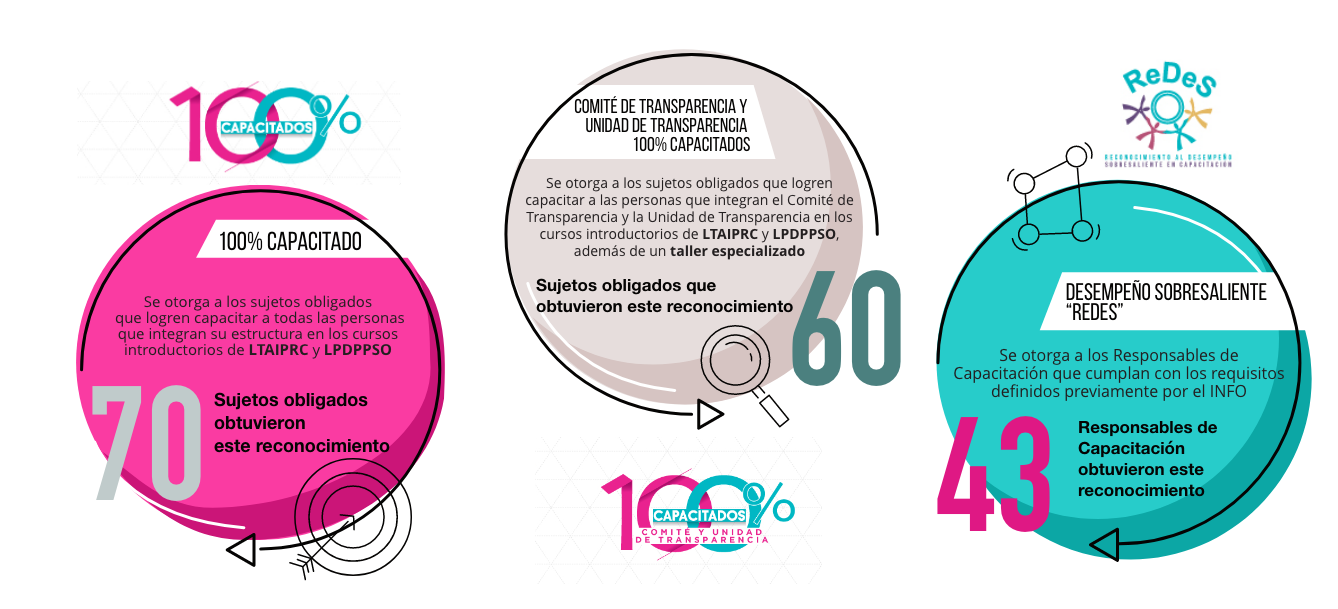 Ganadores del reconocimiento ReDes 2021
Ganadores del reconocimiento ReDes 2021
Ganadores del reconocimiento ReDes 2021
Reuniones RETAIP – Capacitación 2021
Reuniones virtuales
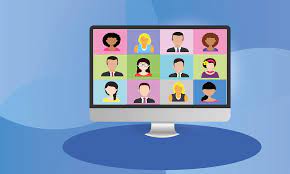 Líneas de trabajo y compromisos 2022
Oferta de Capacitación y profesionalización 2022
Materiales de apoyo
Reconocimientos 2022
Trabajos de la RED 2022
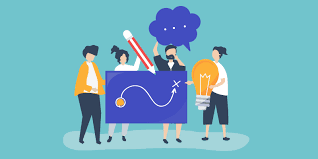 Oferta de capacitación y profesionalización 2022
Cursos (Aula virtual en tiempo real)
Los cursos se programan de manera mensual y se informarán aproximadamente a mediados del mes anterior, a los Responsables de Capacitación vía correo electrónico.
Se realizan preferentemente los martes y jueves.
El registro del perfil es a través de la plataforma CAVAINFO, el sistema les envía un correo de confirmación, para tener acceso a su registro. Revisar en bandeja de “correos no deseados” o “spam”.
Una vez registrados, pueden acceder a CAVAINFO con su usuario y contraseña e inscribirse al curso de su elección.
Se sugiere no asistir varias veces al mismo curso, para dar oportunidad a más personas que no lo hayan tomado.
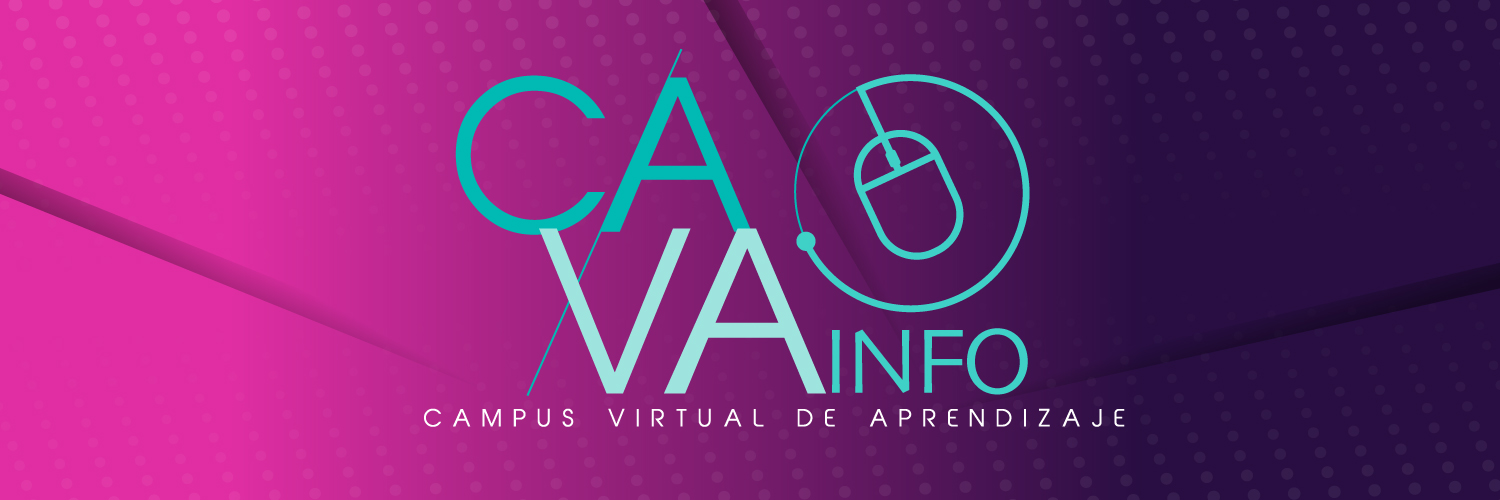 Consultar el documento de “Preguntas frecuentes”, que pueden encontrar en la plataforma CAVAINFO
Liga plataforma CAVAINFO https://cava.infocdmx.org.mx/
Cursos (Aula virtual en tiempo real)
Para un mejor aprovechamiento de los cursos de capacitación que ofrece el INFO CDMX, se sugiere tomar primero los cursos introductorios y posteriormente los talleres especializados
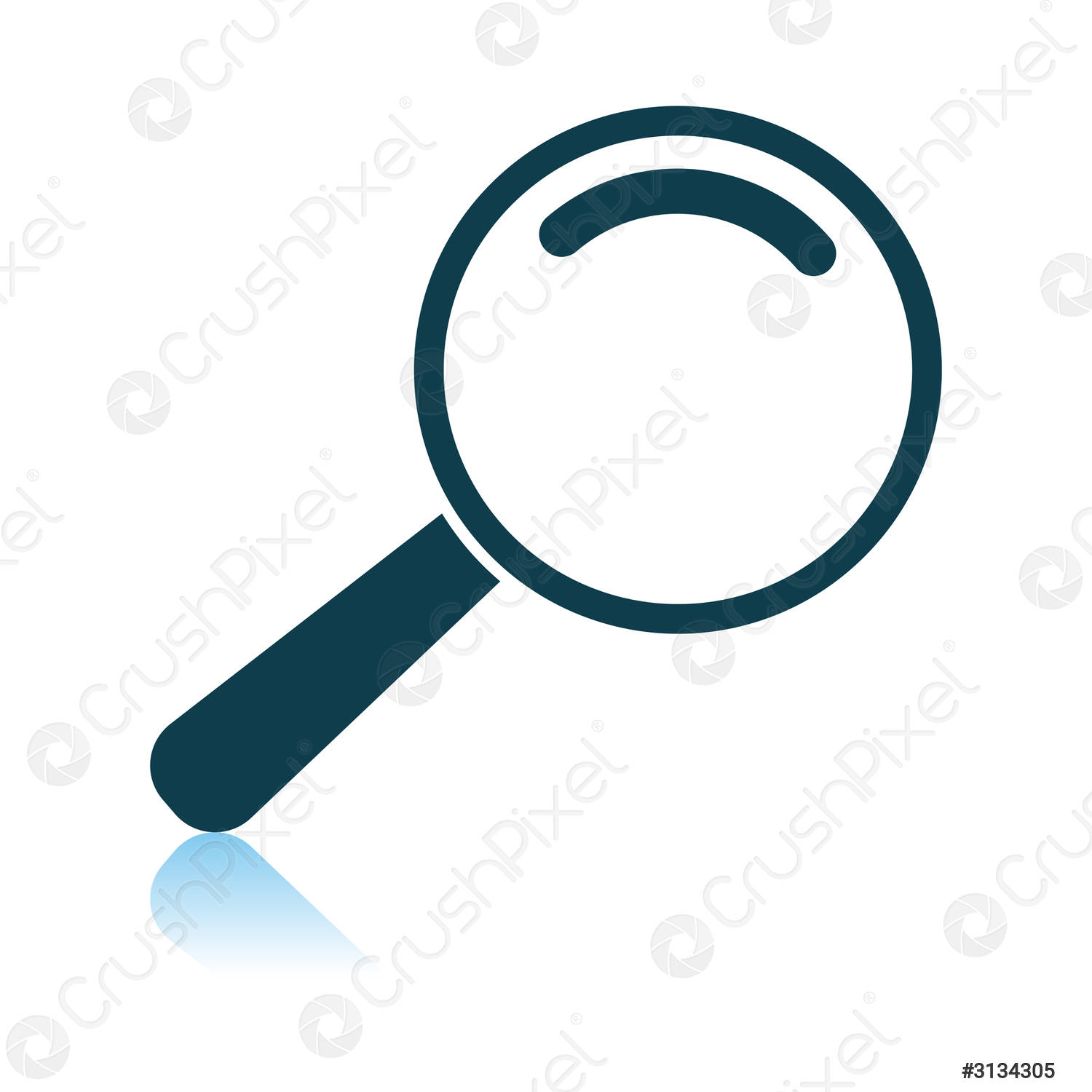 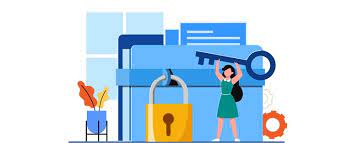 CAVA Reportes
Como parte de las acciones encaminadas a la mejora de los procesos de capacitación de las personas servidoras públicas de la Ciudad de México, en 2021 se habilitó la plataforma CAVA Reportes, disponible en la siguiente liga: https://cava.infocdmx.org.mx/reports/login.php
La persona Responsable de Capacitación puede acceder a diversos reportes relacionados con estadísticas de los servidores públicos de su sujeto obligado que hayan tomado algún curso de capacitación a través de la plataforma CAVA INFO. 
Reporte de cursos por sujeto obligado  
Reporte por tipo o modalidad de cursos      
Reporte de asistencia a cursos
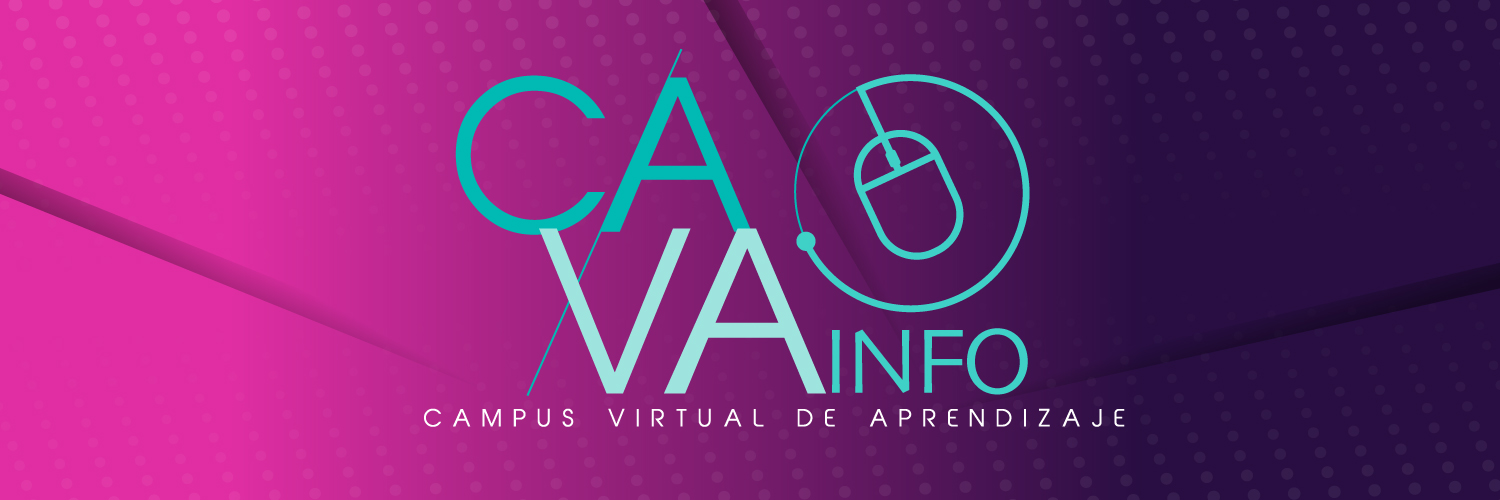 Para acceder a esta plataforma, se requiere contar con clave de acceso (usuario y contraseña), misma que se envió en su oportunidad y que se van realizando altas y bajas de usuarios conforme nos avisan de cambios de Responsables de Capacitación. 

Se cuenta con la “Guía para el Uso de la Plataforma CAVA Reportes”, esto con el fin de que pueda ser de utilidad para conocer el manejo de la misma.
Oferta de capacitación y profesionalización 2022.
Otras acciones
Curso en línea: “Operación y Funcionalidades del SIPOT: Procesos de carga, actualización y borrado de registros” (INAI)

2. Jornadas de acompañamiento en materia de gestión documental y administración de archivos (INAI – AGN)

3. Plataforma CEVINAI
Plataforma CEVINAI
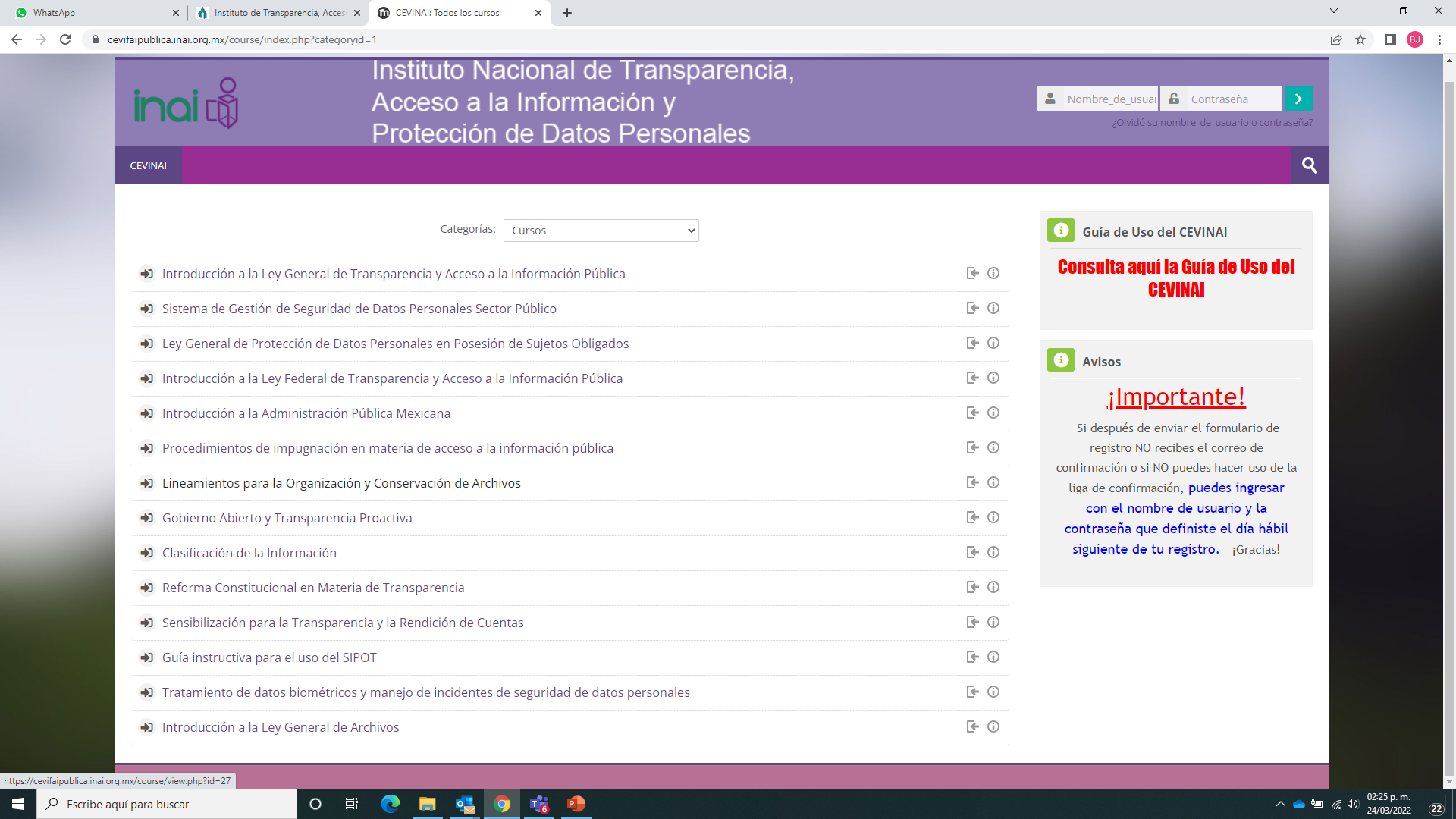 https://cevifaipublica.inai.org.mx/course/index.php?categoryid=1
Materiales de apoyo 2022
Además de los manuales del instructor y del participante de los cursos introductorios en materias de transparencia y protección de datos personales en la Ciudad de México, con los que ya hemos estado trabajando desde el año pasado,  próximamente contaremos con el manual del participante y del instructor de los cursos:
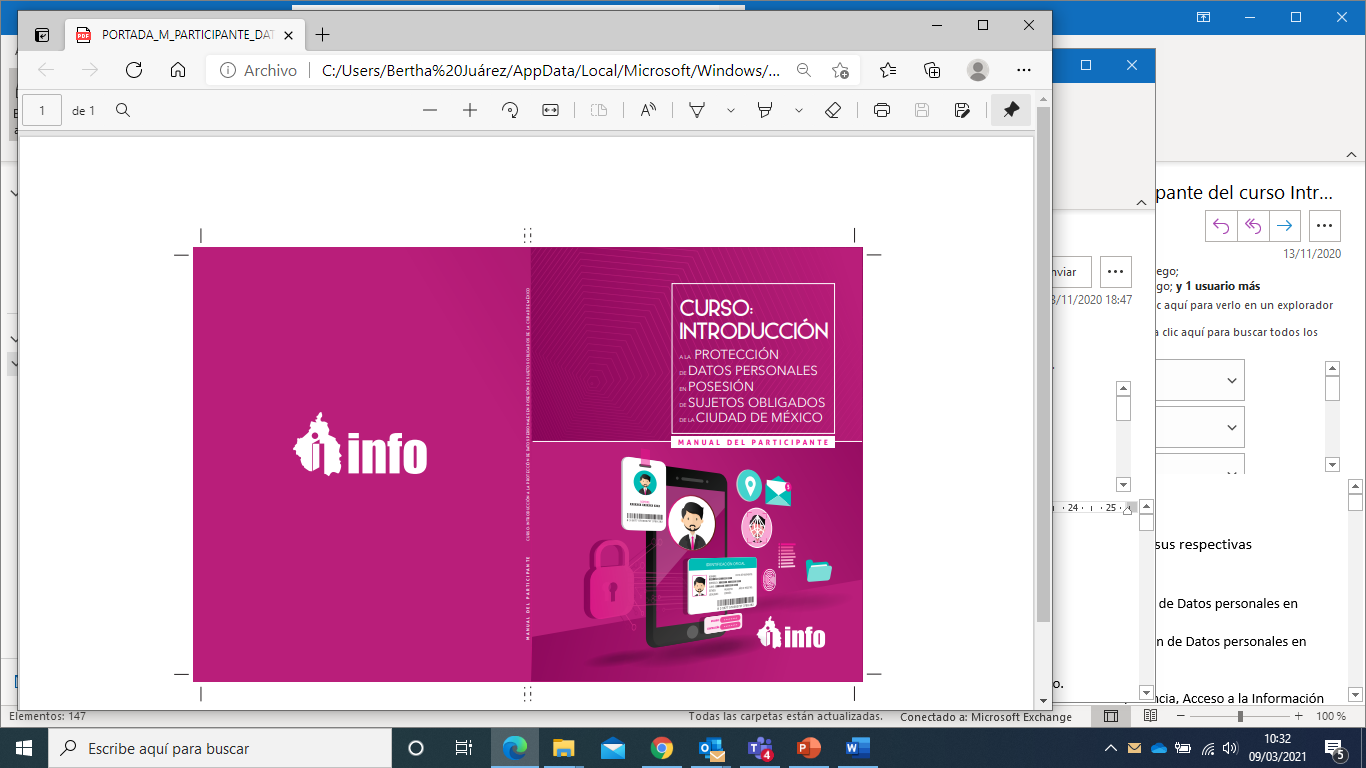 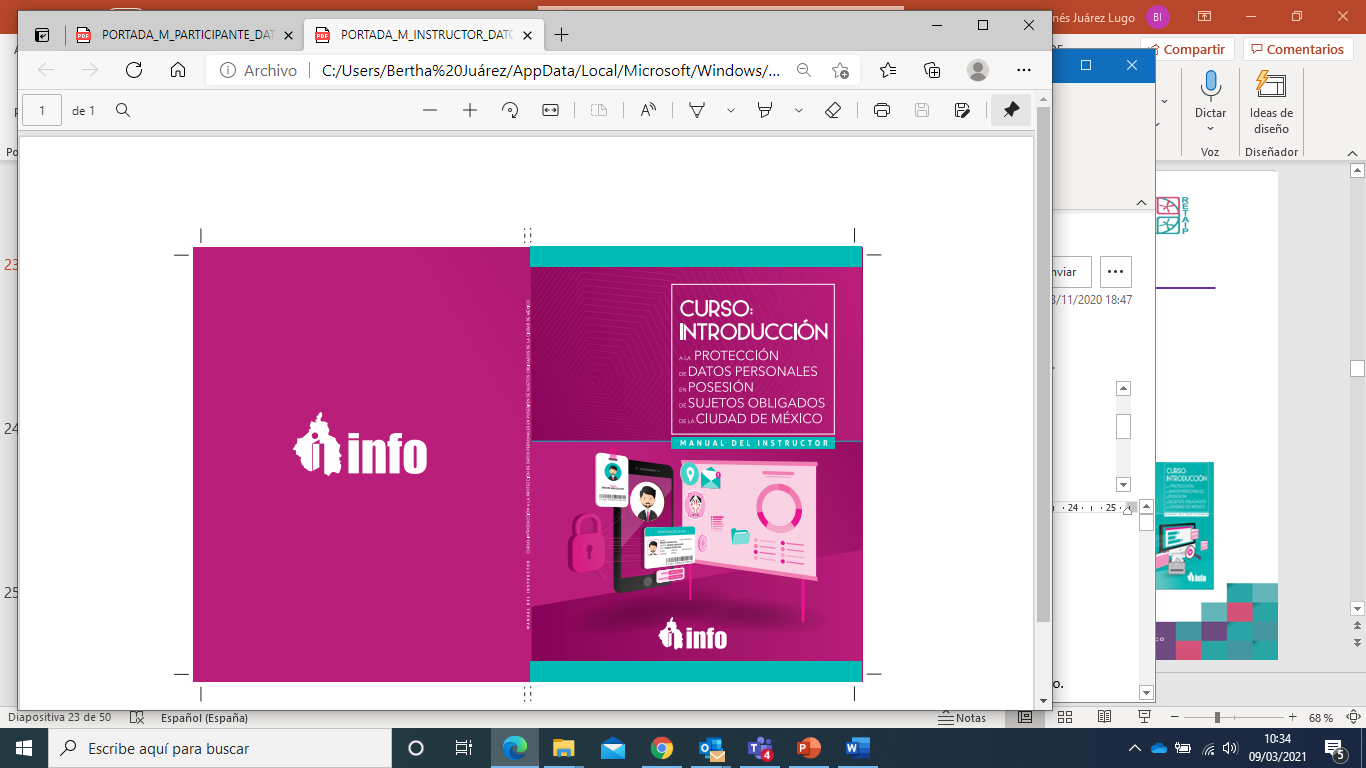 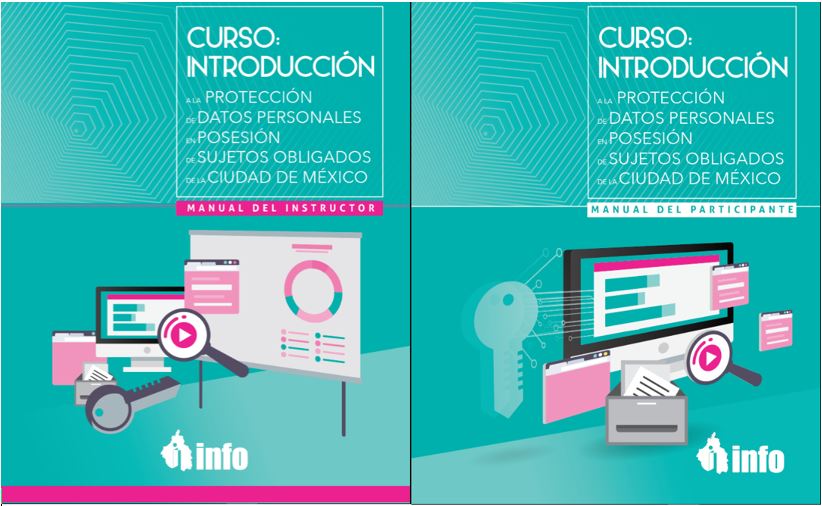 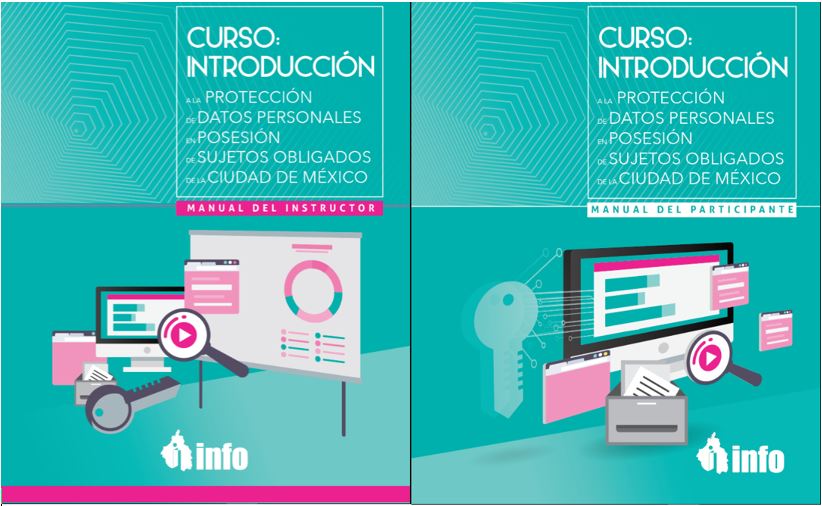 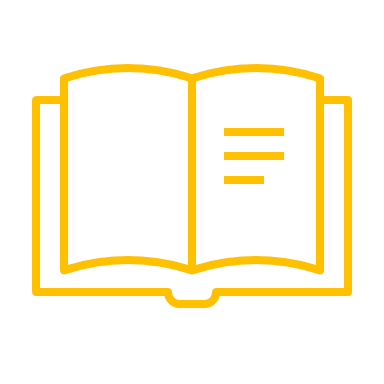 Organización de Archivos
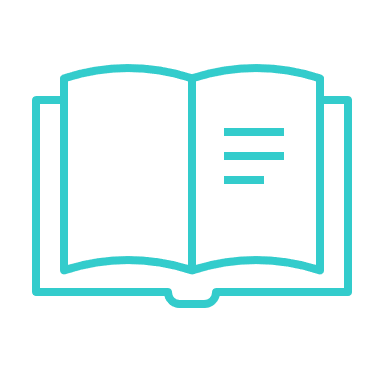 Solicitudes de acceso a información pública y recursos de revisión
Reconocimientos de capacitación 2022
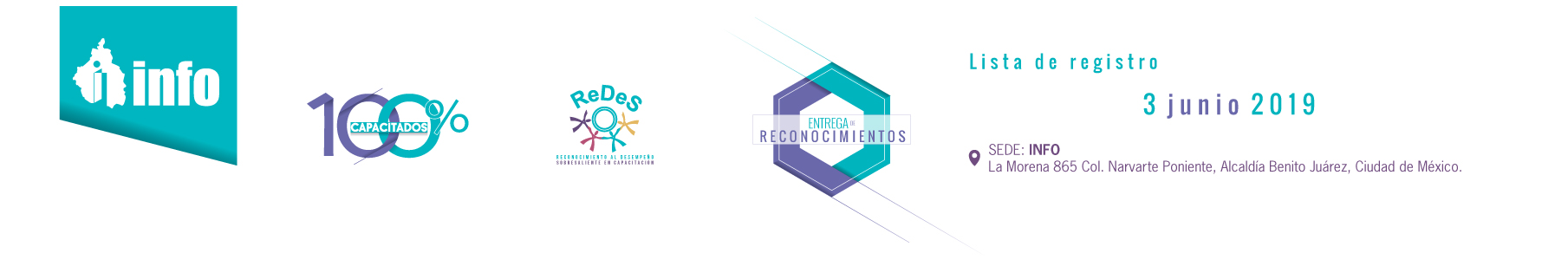 Desde 2007
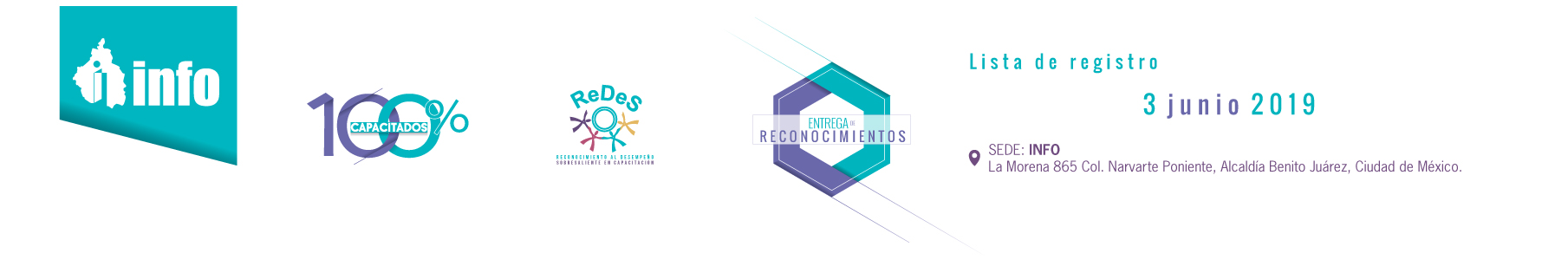 Desde 2013
Para los SO que capacitan al total de su personal de estructura
Para los Responsable de Capacitación que cumplan con los requerimientos definidos previamente por el INFO
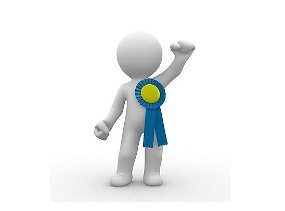 Desde 2019
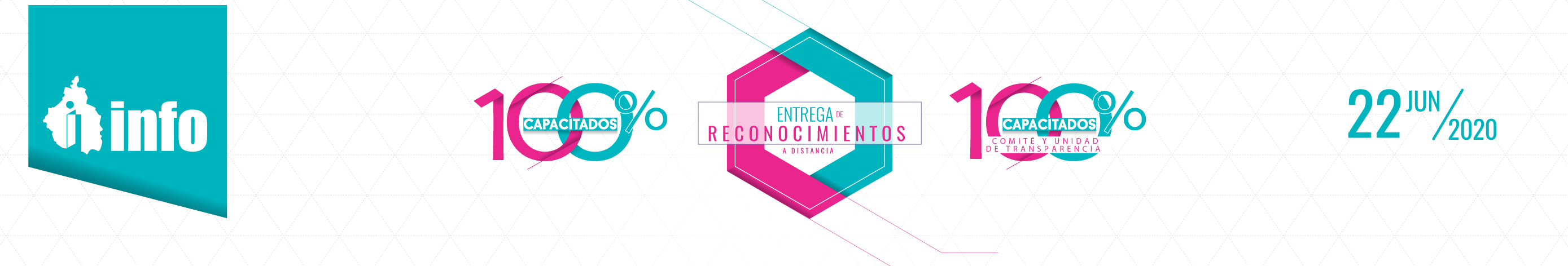 Orientado a los integrantes del Comité de Transparencia y al personal de la Unidad de Transparencia
Reconocimiento “100% Capacitado” 2022
El documento íntegro de los criterios para obtener este reconocimiento, se enviará el día de mañana 25, por correo electrónico, en el que se mencionan los plazos para ingresar la solicitud.
Reconocimiento “CT y UT 100% Capacitados” 2022
El documento íntegro de los criterios para obtener este reconocimiento, se enviará el día de mañana 25, por correo electrónico, en el que se mencionan los plazos para ingresar la solicitud.
Reconocimiento al Desempeño Sobresaliente “ReDes” 2022
Reconocimiento al Desempeño Sobresaliente  “ReDes” 2022
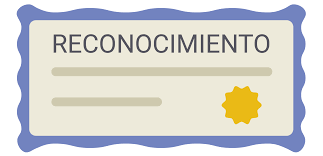 Cumplimiento de trabajos de la RED. Un punto por la entrega, en tiempo y forma, de cada uno de los formatos
Acciones de capacitación de los Responsables de Capacitación.
Un punto por cada curso acreditado
Asistencia a reuniones de la RETAIP. Capacitación
Un punto por asistir a cada una de las reuniones de RETAIP
Trabajos de la RED
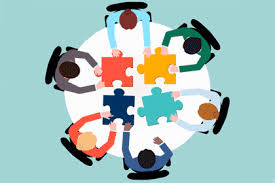 Formato 1. Designación del Responsable de Capacitación 2022
Se busca conocer los datos de contacto, tanto del Responsable de Capacitación, como del Responsable de la Unidad de Transparencia y del Responsable del Área Coordinadora de Archivos.
Se deberá requisitar y entregar a la Dirección de Capacitación del INFO CDMX, en soporte electrónico, con las firmas correspondientes y escaneado, a la cuenta electrónica lizbeth.guzman@infocdmx.org.mx  (marcar copia a guelmi.cortez@infocdmx.org.mx y bertha.juarez@infocdmx.org.mx )
Deberá entregarse aún cuando el Responsable de Capacitación sea el mismo de años anteriores y aún cuando ya lo hayan enviado anteriormente.
Formato 2. Detección de Necesidades de Capacitación 2022
Conocer los requerimientos de capacitación en materia de transparencia, acceso a la información pública, rendición de cuentas y protección de datos personales en los sujetos obligados, con la finalidad de ajustar, en su caso, el Programa de Trabajo de la Dirección de Capacitación 2022.

Quienes ya lo entregaron (cumpliendo con los requisitos de forma), ya cuentan con el punto correspondiente. Quienes no lo han entregado o quisieran ajustar cantidades, se deberá requisitar y entregar a la Dirección de Capacitación del INFO, en soporte electrónico, con las firmas correspondientes y escaneado, a la cuenta electrónica alejandra.pacheco@infocdmx.org.mx (marcar copia guelmi.cortez@infocdmx.org.mx y bertha.juarez@infocdmx.org.mx )
Programa Anual de Capacitación (PAC) 2022
Capacitar y actualizar de forma permanente, en coordinación con el Instituto, a las personas servidoras públicas a través de cursos, talleres, seminarios que considere pertinente el sujeto obligado, es una obligatoriedad establecida en los artículos 24 fracción  XVI de la LTAIPRC CDMX y 80 de la LPDPPSO CDMX.
Elaborar el PAC en cada sujeto obligado de la Ciudad de México, en materia de acceso a la información y apertura gubernamental, es una obligatoriedad de la Unidad de Transparencia establecida en el artículo 93 fracción  IX, LTAIPRC CDMX.
Formato 3. Resumen PAC 2022
El formato 3, es un resumen de las metas establecidas en el Programa Anual de Capacitación del sujeto obligado.
Este formato se deberá entregar a la Dirección de Capacitación del INFO CDMX, en soporte electrónico, con las firmas correspondientes y escaneado, a la cuenta alan.gonzalez@infocdmx.org.mx (marcar copia guelmi.cortez@infocdmx.org.mx y bertha.juarez@infocdmx.org.mx )
Formato 4. Detección de Necesidades de Capacitación 2023
Conocer los requerimientos de capacitación en materia de transparencia, acceso a la información pública, rendición de cuentas y protección de datos personales en los sujetos obligados, con la finalidad de elaborar el Programa de Trabajo de la Dirección de Capacitación 2023.

Se deberá requisitar y entregar a la Dirección de Capacitación del INFO, en soporte electrónico, con las firmas correspondientes y escaneado, a la cuenta electrónica teresa.jimenez@infocdmx.org.mx (marcar copia guelmi.cortez@infocdmx.org.mx y bertha.juarez@infocdmx.org.mx )
Formato 5. Seguimiento al PAC 2022
El formato 5, es la información de los resultados alcanzados conforme a las metas establecidas en el Programa Anual de Capacitación del sujeto obligado.

Este formato se deberá entregar a la Dirección de Capacitación del INFO CDMX, en soporte electrónico, con las firmas correspondientes y escaneado, a la cuenta alan.gonzalez@infocdmx.org.mx (marcar copia guelmi.cortez@infocdmx.org.mx y bertha.juarez@infocdmx.org.mx )
Propuesta para fecha de entrega de formatos 2022
Los formatos para su requisitado están disponibles en
 http://retaip.infocdmx.org.mx/
RETAIP 2022. Capacitación
Temas adicionales
http://retaip.infocdmx.org.mx/
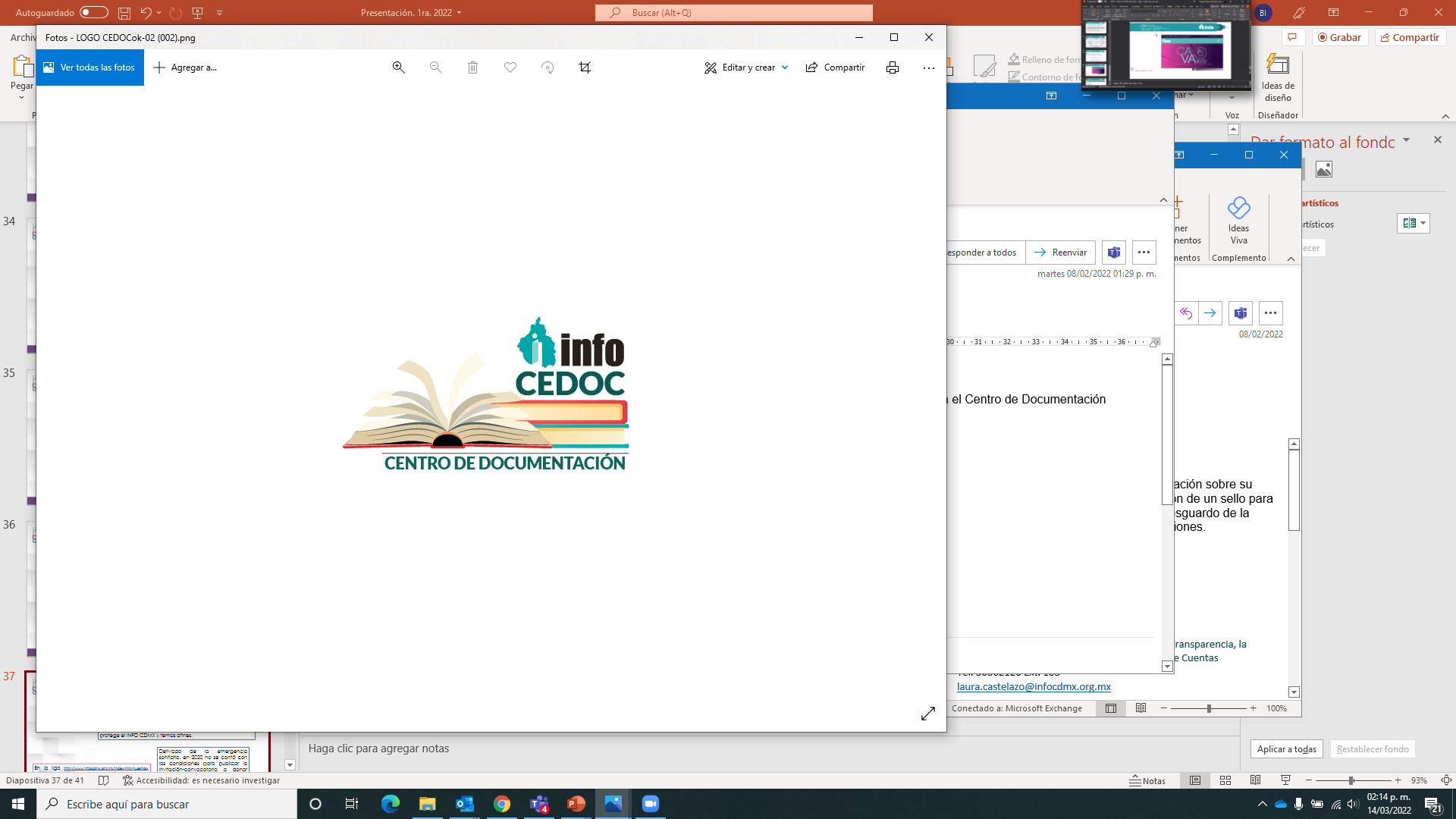 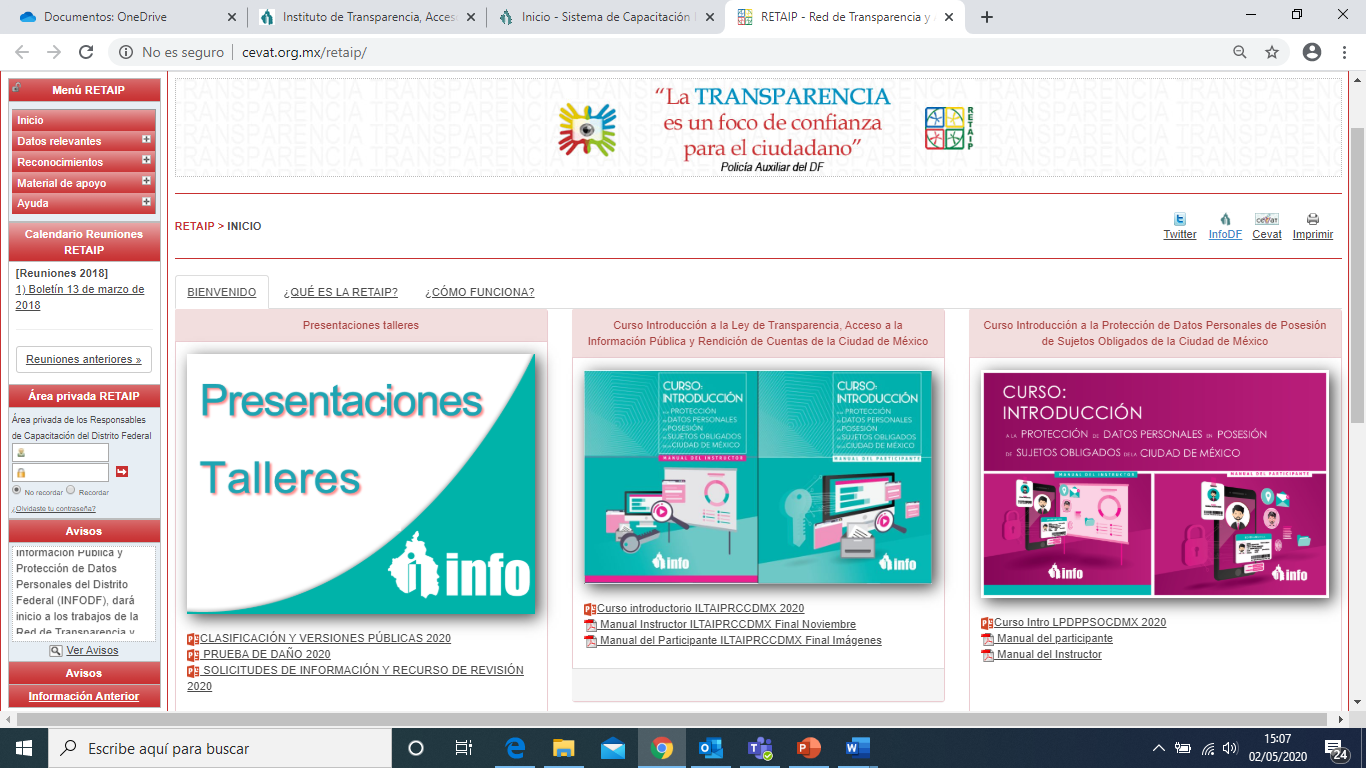 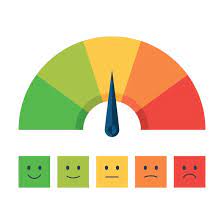 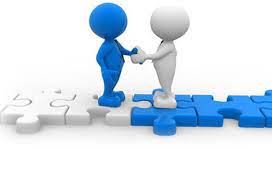 Página electrónica de la RETAIP
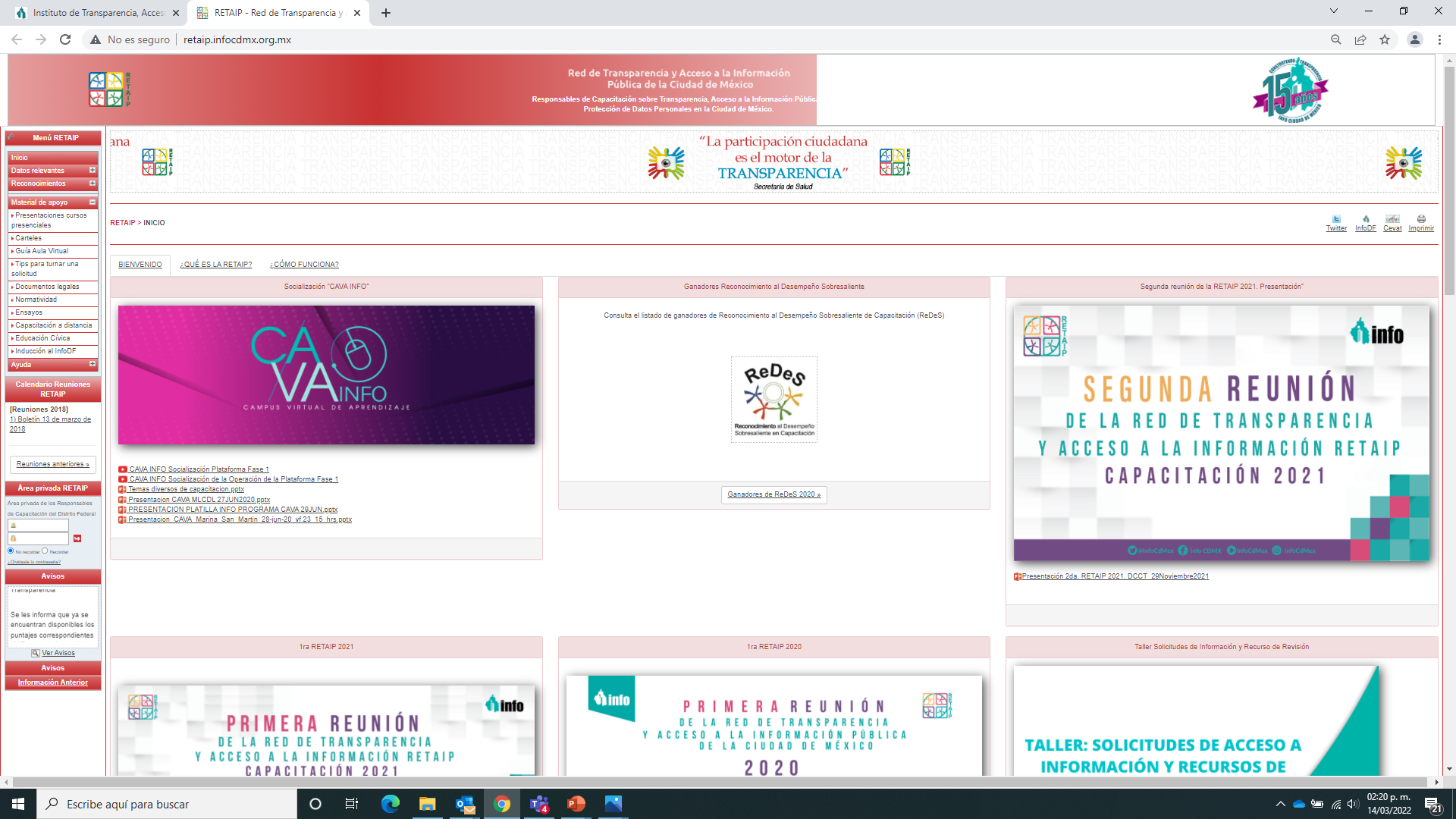 Es una herramienta de información al servicio de los sujetos obligados
Se publican los materiales de apoyo para la capacitación
A través de ésta se emiten avisos y comunicaciones diversos en materia de capacitación
http://retaip.infocdmx.org.mx/
Indicador de Participación en la RETAIP
En la Dirección de Capacitación creamos el indicador denominado “Indicador de Participación de los Sujetos Obligados en la Red de Capacitación (IPR)”, con el objeto de medir la participación de los sujetos obligados en la RETAIP-Capacitación, con la finalidad de determinar su eficacia como mecanismo de coordinación de actividades de capacitación entre el organismo garante (INFO CDMX) y los sujetos obligados.
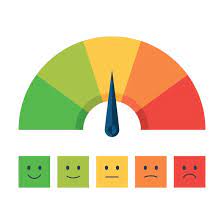 Centro de documentación del INFOCDMX
Es el espacio físico al interior de las oficinas del INFO CDMX, donde se concentra un acervo documental de diversos temas, en las materia relacionadas con los derechos que protege el INFO CDMX y temas afines.
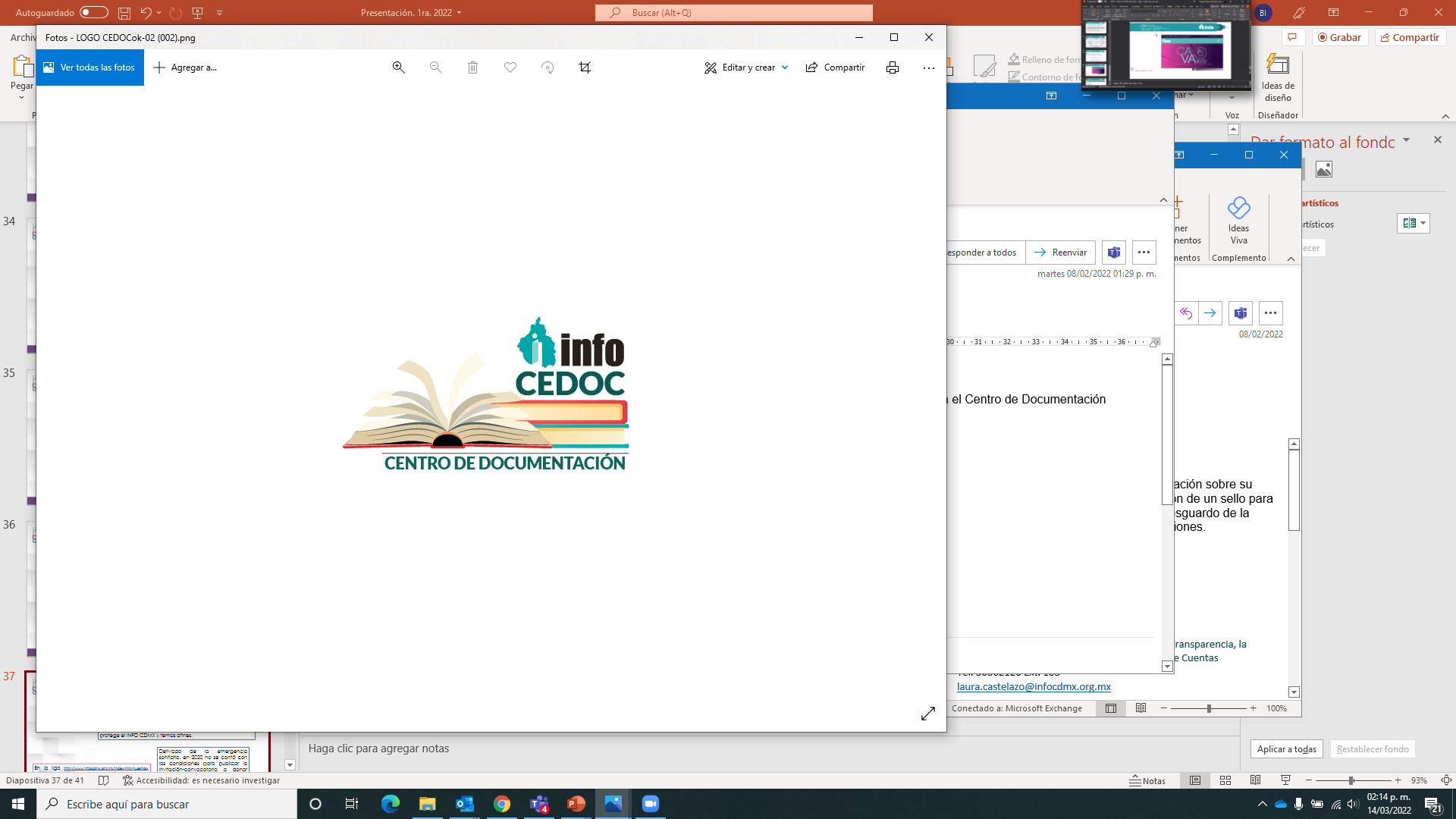 En la liga http://www.infocdmx.org.mx/index.php/nuestras-actividades-y-servicios/centro-de-documentacion.html  podrán consultar el acervo bibliográfico y los Criterios de Operación del Centro de Documentación del INFO CDMX.
Convenios con instituciones educativas
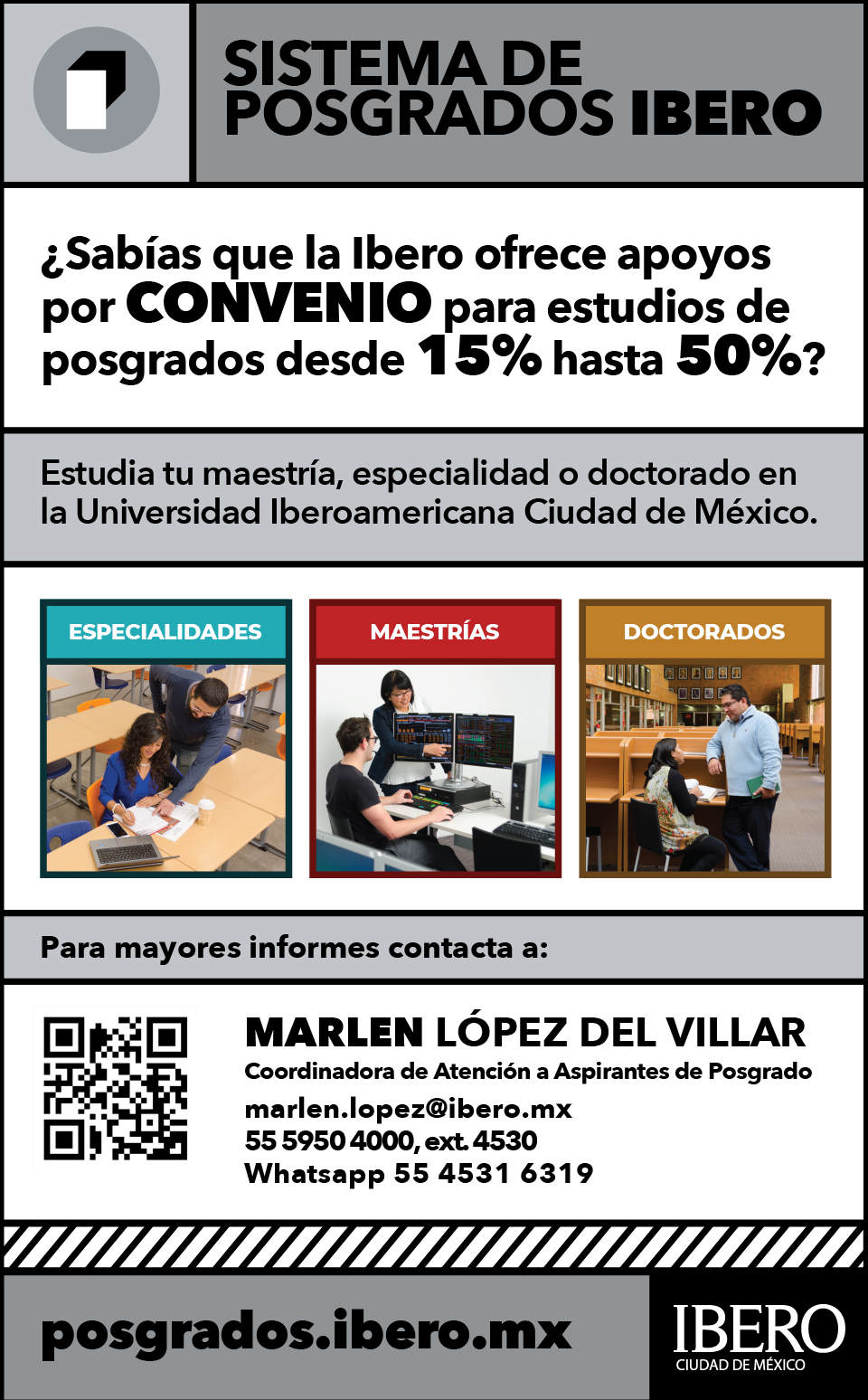 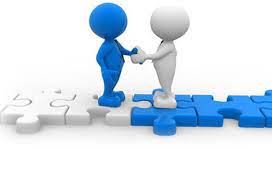 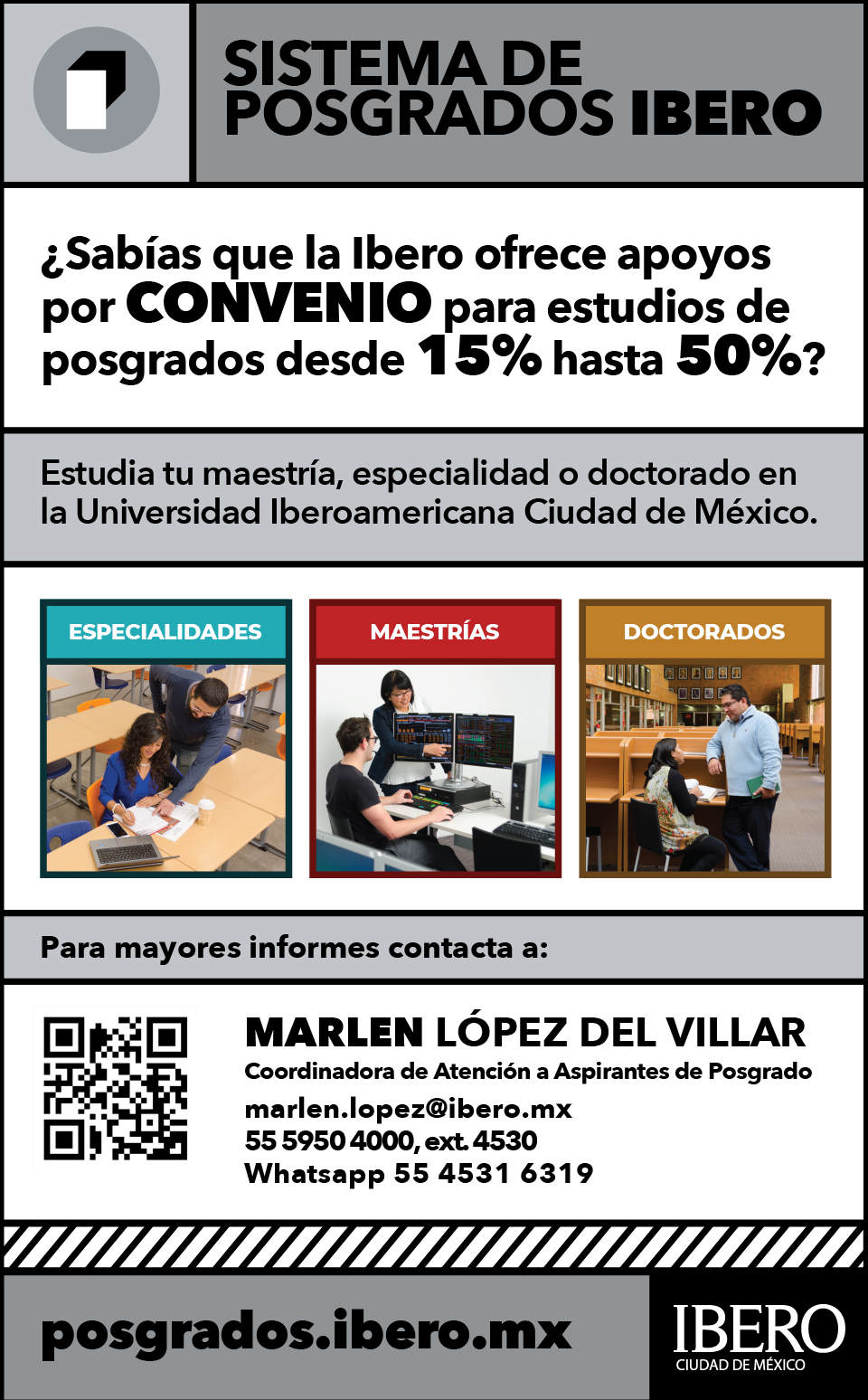 Atención de temas
“Nunca consideres el estudio como una obligación, sino como una oportunidad para penetrar en el bello y maravilloso mundo del saber”.

Albert Einstein
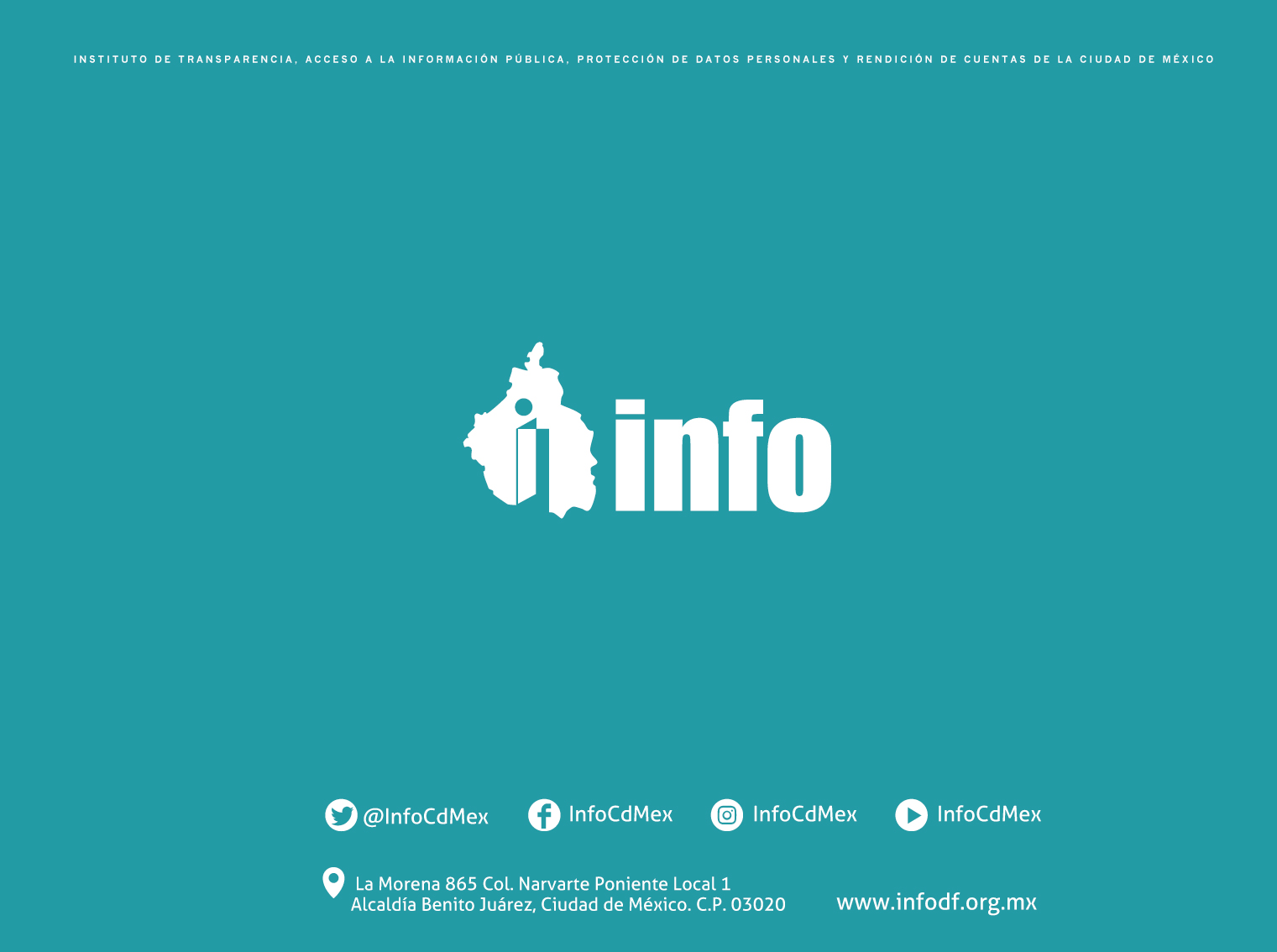